Introduction to Electronic QSO Logging
Part 1 - QRZ.com Introduction – 18th March 2022
Part 2 - LOG4OM logging program introduction – 1st April 2022
             LOG4OM to QRZ.com QSO Integration
Part 3 - TARS Robot Introduction & how to submit logs for TARS Contest Awards Program - TBD
Part 4 - Minos Contest logging program introduction for RSGB VHF & UHF Contests - TBD
Part 5 - N1MM contest logging program introduction - TBD
Part 6 - Contest logging hands on practical demonstration - TBD
John Bogdaniec 2E0SPS
Part 1 – QRZ.com
John Bogdaniec 2E0SPS
Part 1 – What is QRZ.com
It’s a “phone book” for radio amateurs 
Licenced amateurs around the world will have an entry in QRZ.com 
Some have basic information, others have photos, online logs, their station details and life stories
Part 1 – QRZ.com Logbook
How do I get my callsign listed
Free version with limitations
Subscription provides additional benefits
Subscription Costs 
Lets take a look at typical QRZ.com page
QRZ Logbook QSO Confirmations
QRZ Logbook Filters
QRZ Logbook ADI File Export
Part 1 – How do I get my callsign listed
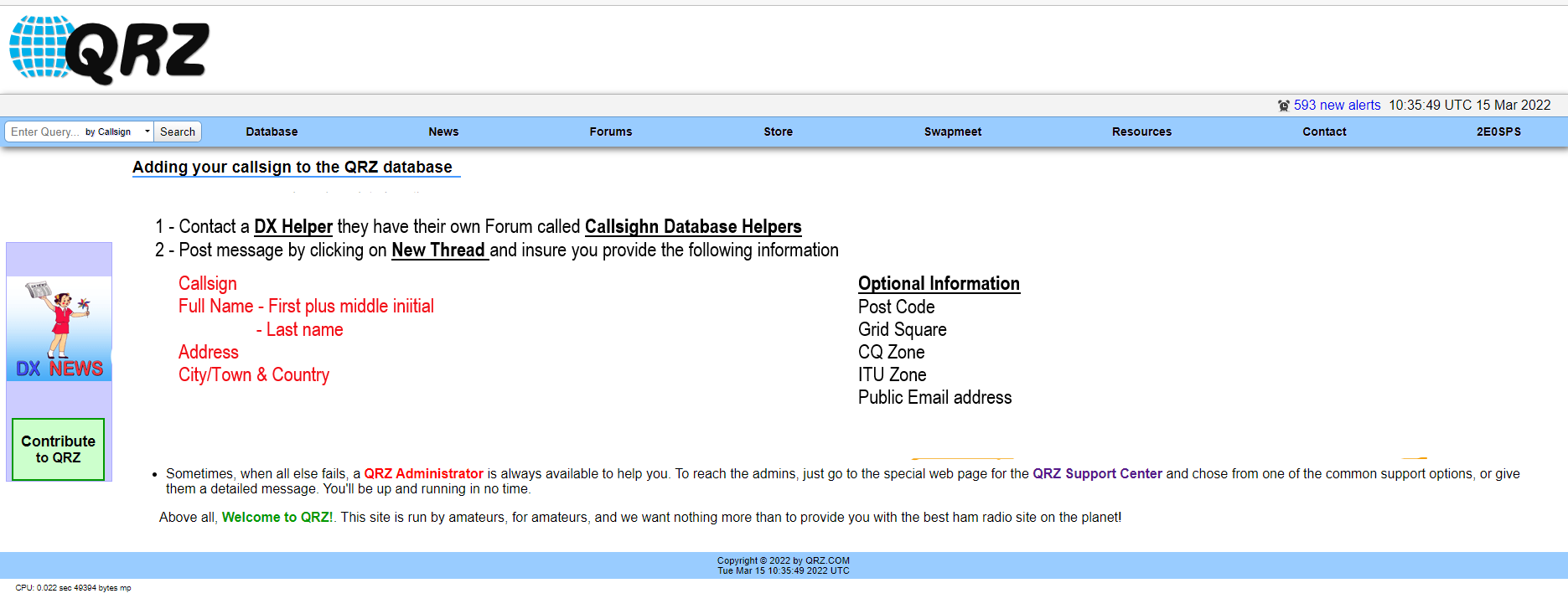 Lets follow this link for Callsign Database Helpers
https://forums.qrz.com/index.php?forums/add-my-call-sign-to-qrz-database-helpers-forum.121/
Part 1 – Free QRZ.com Logbook
QRZ logbook available to QRZ registered users
Enable users to log their on-air contacts (OSO’s) with worked stations
But NO Rig Control
Ability to access your logs from any internet connected computer
Either or both parties of a QSO may enter a record into QRZ database for awards
Periodically system compares users records and automatically confirms matching records
Confirmed records are automatically applied to operating awards
Lacking a confirmation, a user may choose to forward a confirmation request to another QRZ Logbook user
Records entered manually or imported from ADIF files
Users have control of logbook
Add
Delete
Edit
Part 1 – Subscription based QRZ.com
Ability to create and maintain multiple logbooks for multiple callsigns
2E0SPS/M
2E0SPS/P
Wide range of Display Options that allow you to customize the Logbook user interface
Designate "guest" operators who can assist in multi-operator scenarios
ADIF export capabilities
QRZ logbook API integration allows 3rd party applications access to your log records by using the API Key
Part1 – Paid QRZ Logbook Benefits
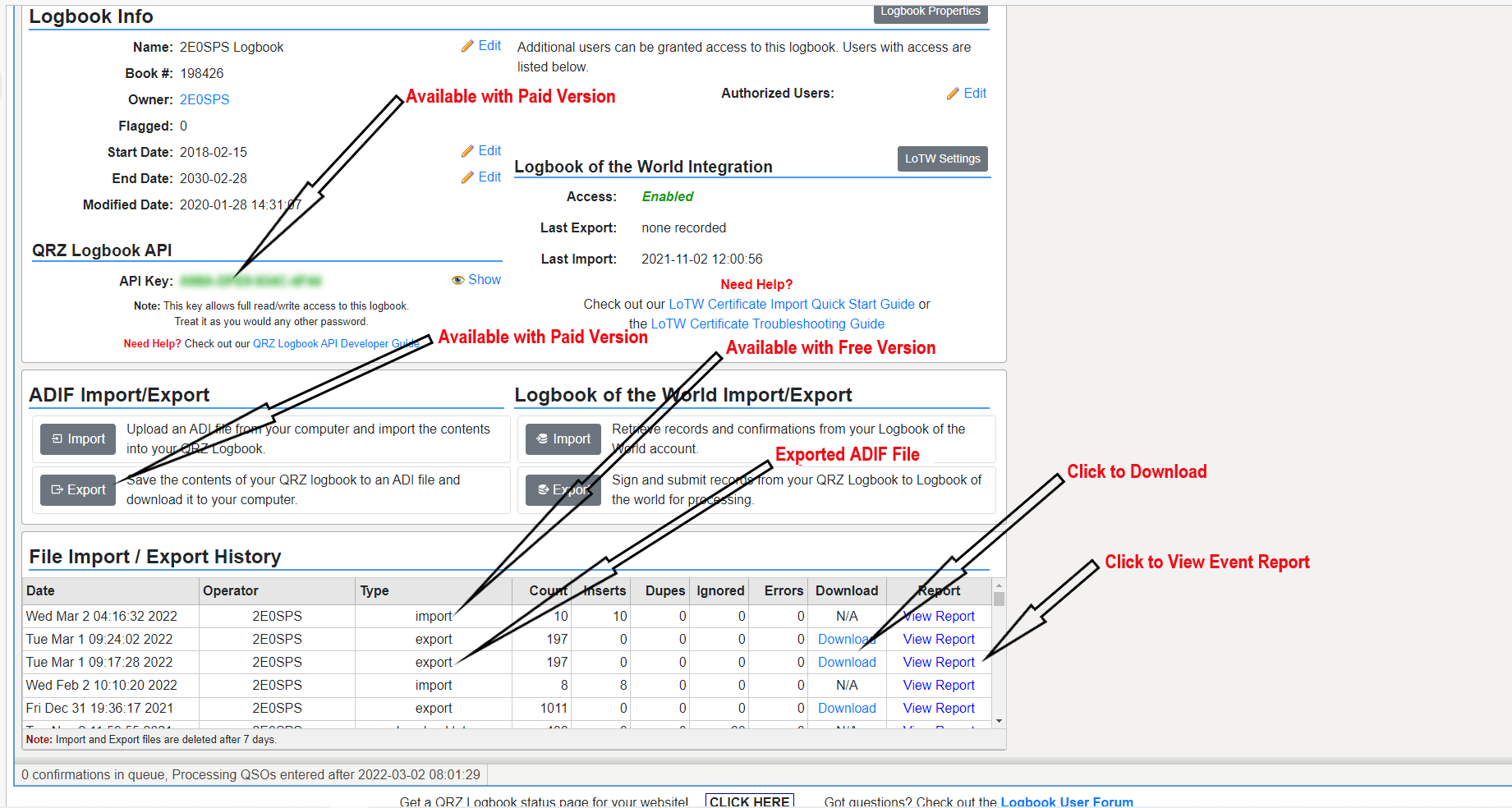 Part 1 – Subscriptions
Part 1 – QRZ.com (What’s Been Covered)
What is QRZ.com
It’s a “phone book” for radio amateurs 
Licenced amateurs around the world will have an entry in QRZ.com 
Some have basic information, others have photos, online logs, their station details and life stories
QRZ.com Logbook
How do I get my callsign listed
Free version with limitations
Subscription provides additional benefits
Subscription Costs 
Lets take a look at typical QRZ.com page
QRZ Logbook QSO Confirmations
QRZ Logbook Filters
QRZ Logbook ADIF File Export
Part1 – QRZ Logbook (2E0SPS)
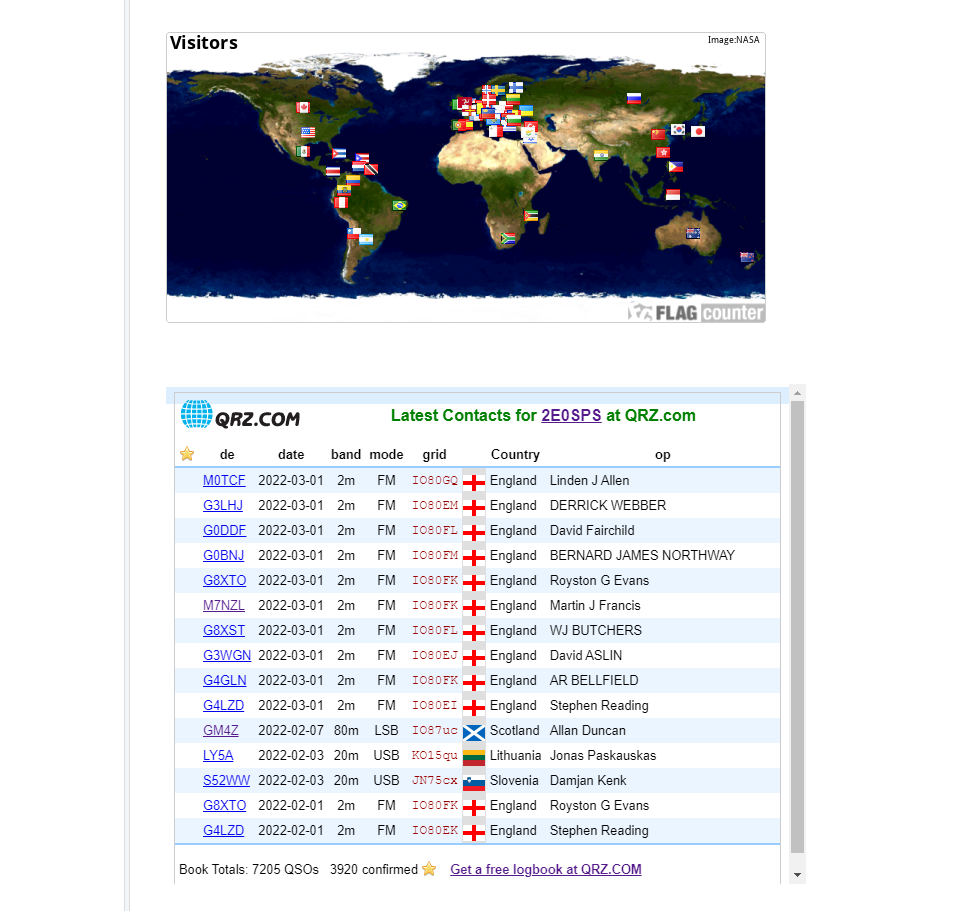 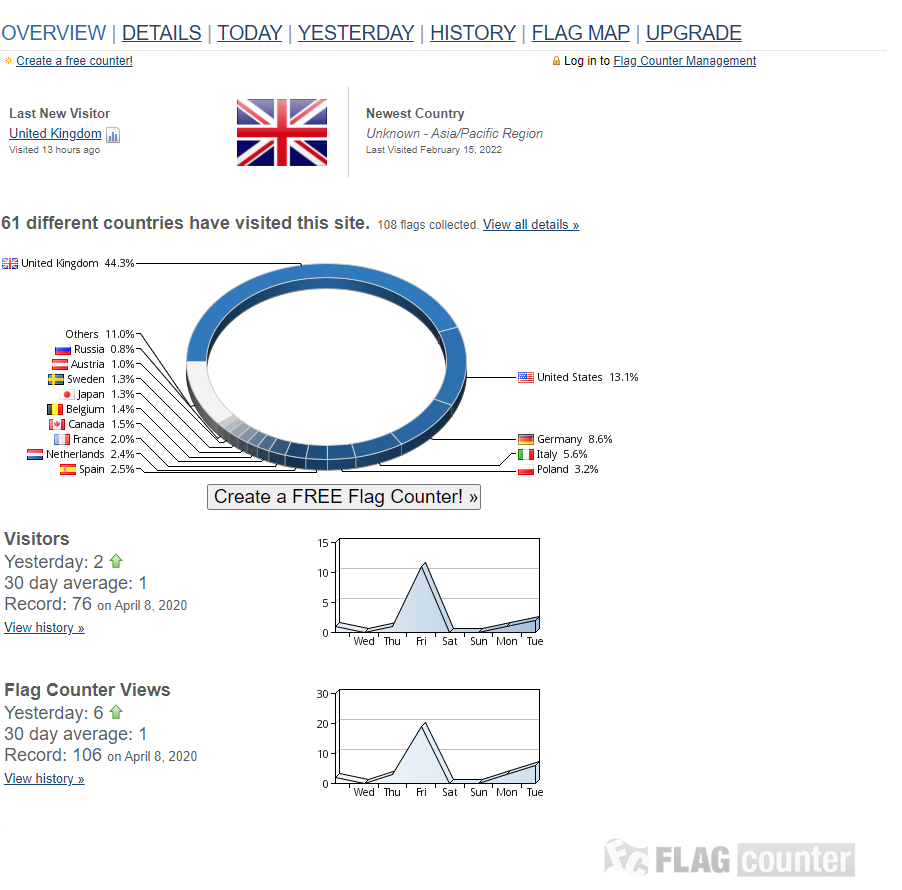 Part1 – QRZ Logbook QSO Confirmation
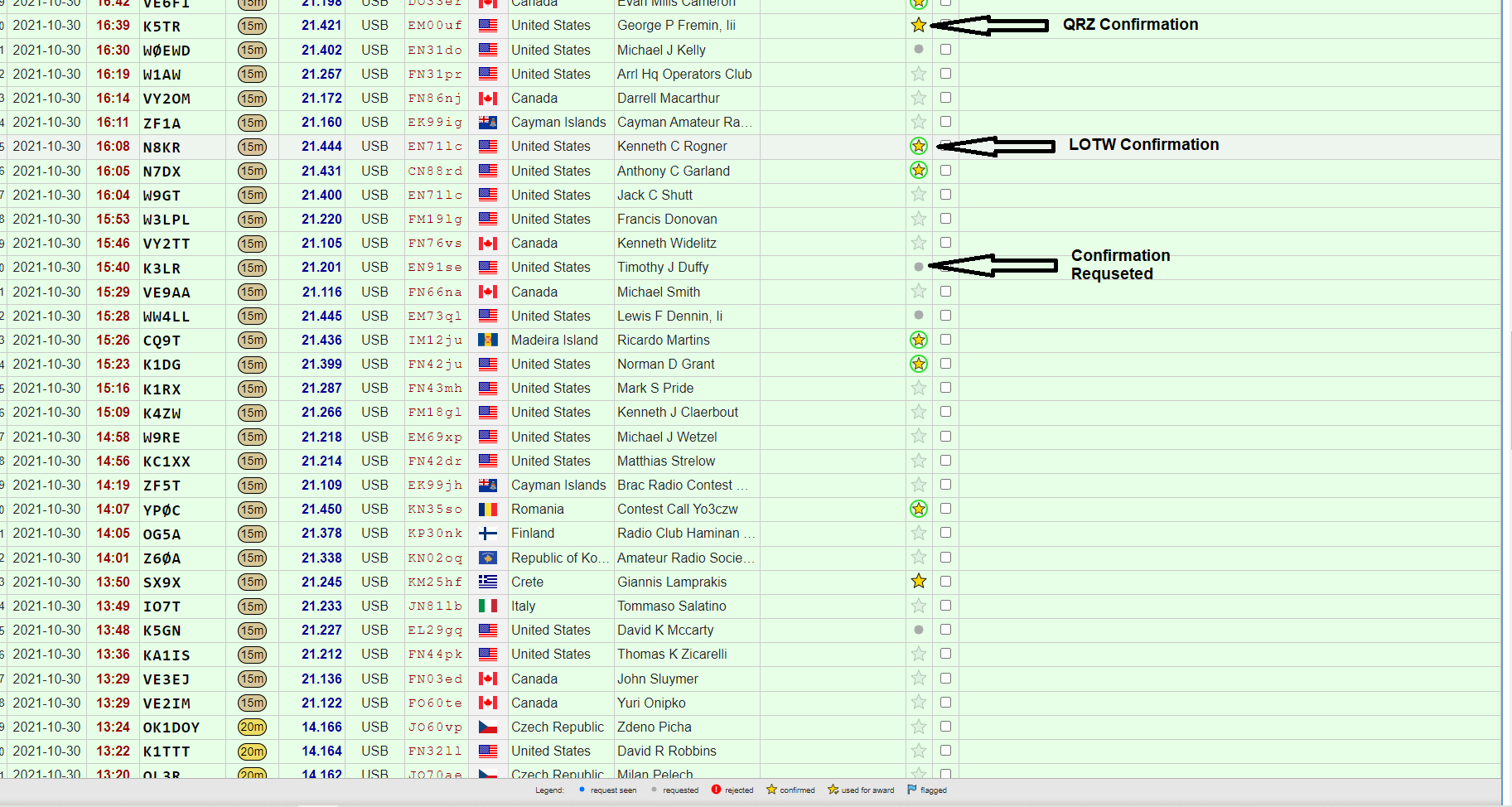 Part1 – QRZ Logbook Filters
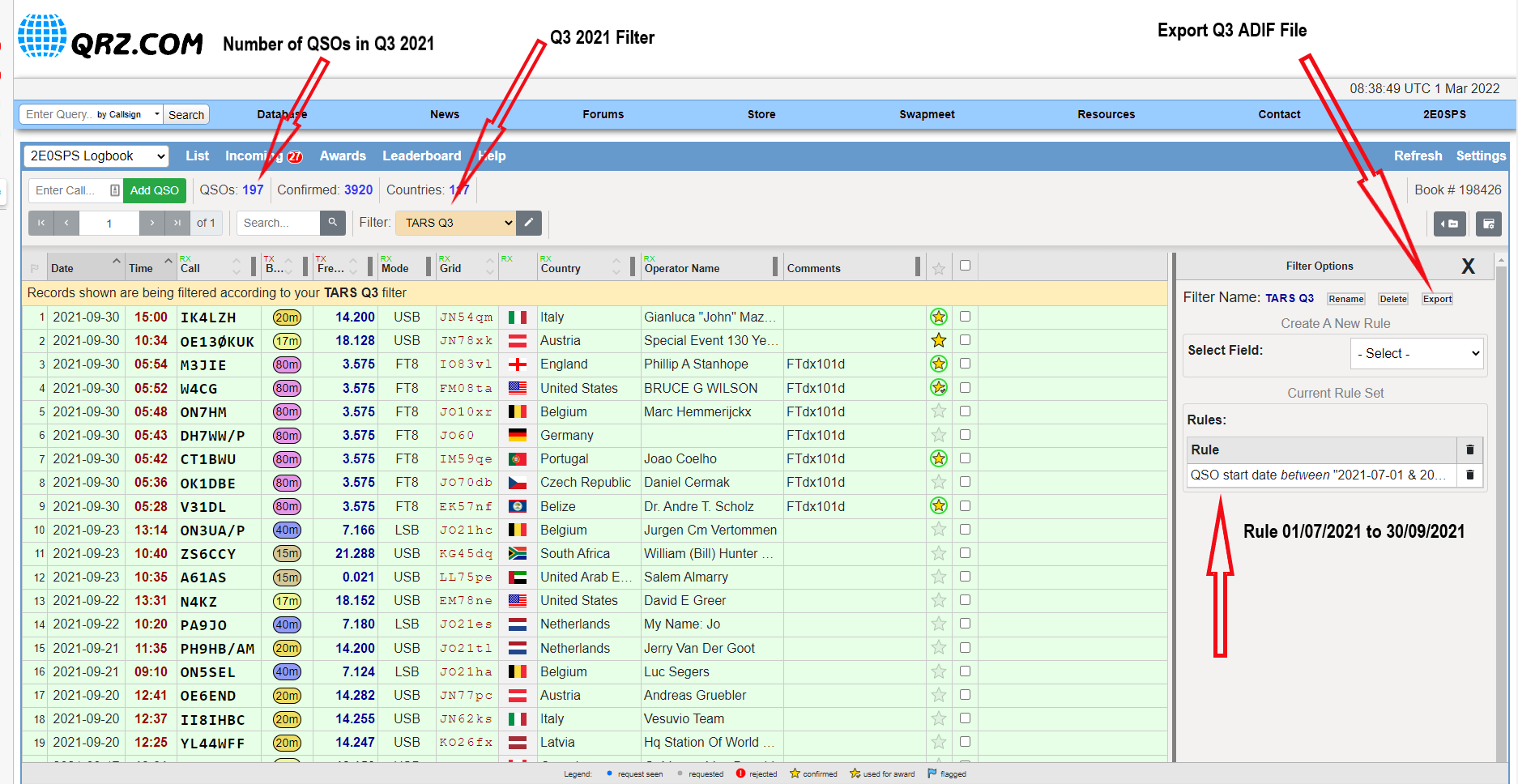 Part1 – QRZ Logbook ADIF File Export
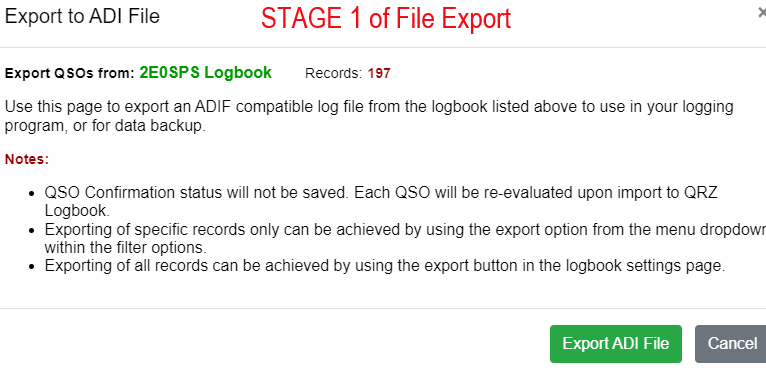 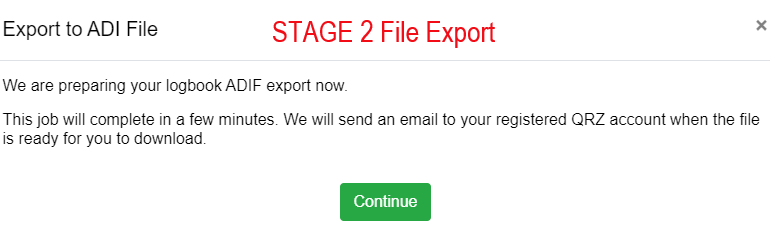 Part1 – QRZ Logbook ADIF File Export
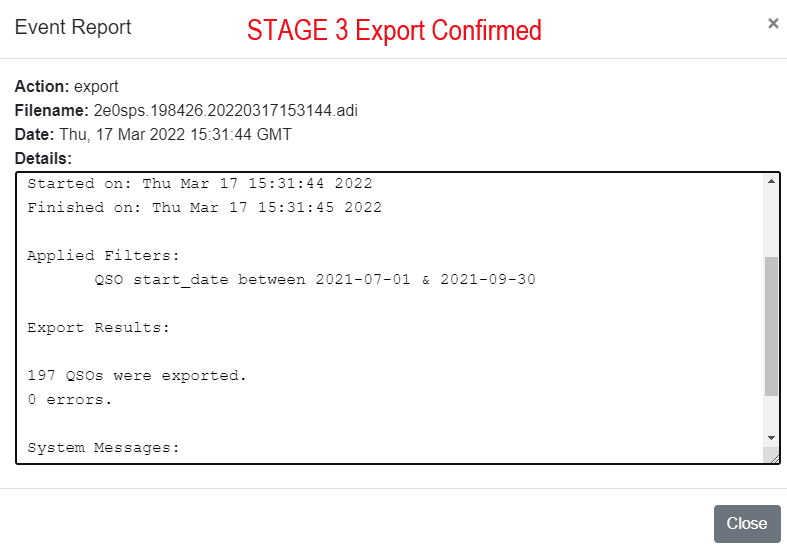 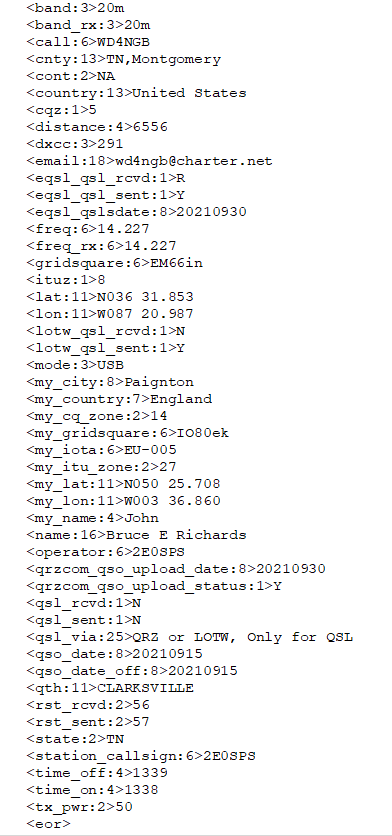 Typical Exported ADIF QSO
Worked Station Details
My Station Details
Live QRZ.com Page
Let’s Take a Look at a Live QRZ Page
and some settings
2E0SPS - Callsign Lookup by QRZ Ham Radio
Mike M7MYK will also show us how to wright a Filter for TARS Q1 2022 QSOs Contests Awards
That concludes Part 1 – QRZ.comAny final Questions?Presentation will be uploaded to TARS WebsiteThank You for your Participation